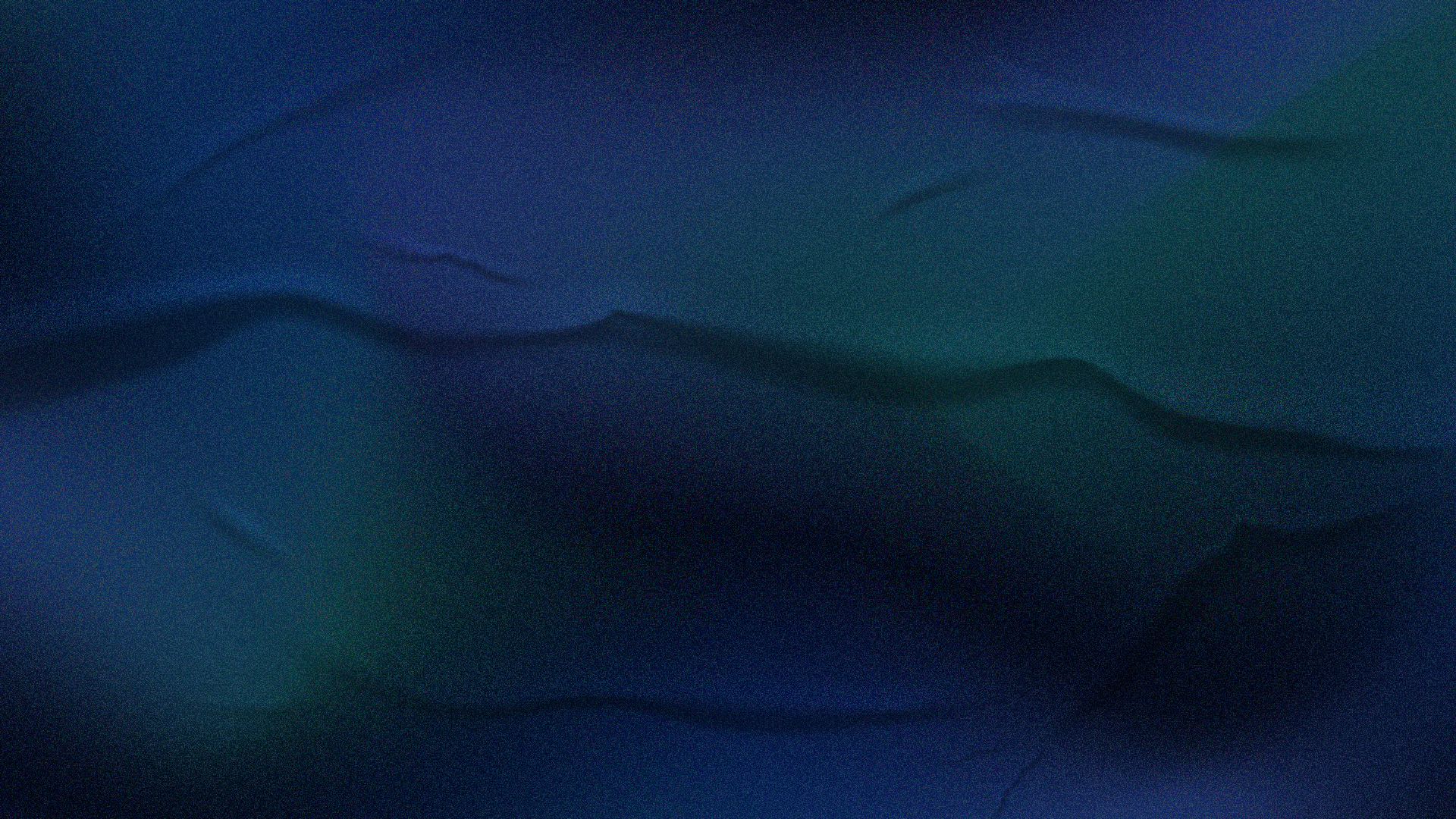 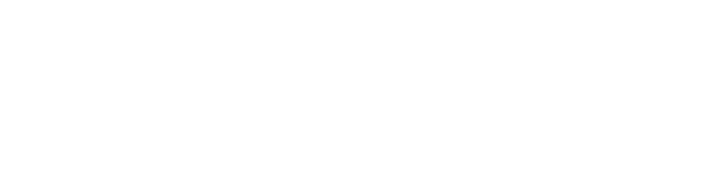 A definição de insumos no PIS e Cofins 
(Resp 1.221.170/PR)

Paulo Caliendo
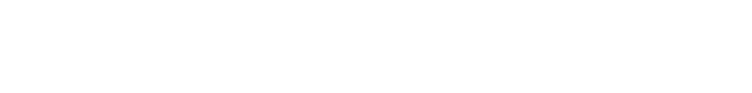 EVOLUÇÃO DA DISCUSSÃO NO CARF:
1ª fase
Convalidou o restritivo entendimento esposado pela Receita Federal (Instruções Normativas SRF 247/02 e SRF 404/04)
Utilização do conceito de insumo do IPI para sistemática de PIS e COFINS não cumulativos.  
somente seria legítimo descontar créditos referentes às aquisições de matéria-prima, material de embalagem e produtos intermediários, os quais deveriam ser incorporados ou desgastados pelo contato físico com o produto final, para serem considerados insumos ensejadores de crédito de PIS e COFINS 
e.g. Acórdão n. 203-12.469
INSUMO: bens e serviços, utilizados como insumo na prestação de serviços e na produção ou fabricação de bens ou produtos destinados à venda, inclusive combustíveis e lubrificantes (...)” (Art. 3º, inciso II das Lei 10.637/2002 e 10.833/2003 )
O CARF passou a utilizar as regras de dedutibilidade de despesa constante na legislação do IR para a definição de insumos (e.g. Acórdão n. 3202-00.226). 

Acabou conferindo uma amplitude maior ao conceito de insumo para o direito de crédito da Contribuição ao PIS e da COFINS: qualquer despesa, desde que necessária à consecução do objeto social da pessoa jurídica

e.g. telefonia, RH, despesas administrativas, propaganda e marketing etc para uma indústria de sapatos
e.g. AC nº 3202-00.22, Processo nº 11020.001952/2006-22, rel. Gilberto de Castro Moreira Junior, sessão de 08 de dezembro de 2010
2ª Fase
Tese Maior
o direito a tomada de crédito “denota uma maior abrangência do que o conceito aplicável ao IPI, embora não seja tão extensivo quanto aquele aplicável ao IRPJ”. 
Abrangência específica para o conceito de insumo com relação à Contribuição ao PIS e à COFINS, levando em conta a materialidade das contribuições (receita), pelo que se impõe conceder o crédito relativo a custos indispensáveis à produção e, portanto, à geração de receita
e.g. Acórdão n. 3302­002.674, AC nº 9303­002.801, Processo nº 13052.000441/2003­07, rel. Rodrigo da Costa Pôssas , sessão de 23 de janeiro de 2014, AC nº 3302­002.674, Processo nº 13971.720063/2008­14, rel. Fabíola Cassiano Keramidas, sessão de 19 de agosto de 2014.
3ª fase
Mediana
5
O voto da Ministra Regina Helena Costa destacou o que o E. Tribunal Superior considerou pelos conceitos de essencialidade ou relevância da despesa:
6
Questões
Despesas desnecessárias ou não essenciais

Critério Relacional 

“No Carf, a análise da jurisprudência nos mostra que o critério da essencialidade surgiu do critério “relacional”. Ainda em agosto de 2014, a Câmara Superior julgou o PA 10247.000002/2006­63, conferindo a empresa de celulose direito a crédito sobre diversos custos e despesas, tendo sido o Acórdão 9303-003.069 ementado no sentido de que “insumo (…) deve ser entendido como todo custo, despesa ou encargo comprovadamente incorrido na prestação de serviço ou na produção ou fabricação de bem ou produto que seja destinado à venda, e que tenha relação e vínculo com as receitas tributadas (critério relacional), dependendo, para sua identificação, das especificidades de cada processo produtivo”.
7
Critério Relacional
Câmara Superior do Carf, em 2014, “o critério é relacional entre despesas incorridas e receitas auferidas e tributadas, considerando o processo de produção específico de cada indústria”.
Custos incorridos para gerar receitas
8
Tema 756 STF
Relator(a):MN. DIAS TOFFOLILeading Case:RE 841979Descrição:Recurso extraordinário em que se discute, à luz do art. 195, I, b, e § 12 (incluído pela Emenda Constitucional 42/2003), a validade de critérios de aplicação da não-cumulatividade à Contribuição ao PIS e à COFINS previstos nos arts. 3º das Leis federais 10.637/2002 e 10.833/2003 e no art. 31, § 3º, da Lei federal 10.865/2004.Tese:I. O legislador ordinário possui autonomia para disciplinar a não cumulatividade a que se refere o art. 195, § 12, da Constituição, respeitados os demais preceitos constitucionais, como a matriz constitucional das contribuições ao PIS e COFINS e os princípios da razoabilidade, da isonomia, da livre concorrência e da proteção à confiança; II. É infraconstitucional, a ela se aplicando os efeitos da ausência de repercussão geral, a discussão sobre a expressão insumo presente no art. 3º, II, das Leis nºs 10.637/02 e 10.833/03 e sobre a compatibilidade, com essas leis, das IN SRF nºs 247/02 (considerada a atualização pela IN SRF nº 358/03) e 404/04. III. É constitucional o § 3º do art. 31 da Lei nº 10.865/04.
9
A Receita Federal emitiu o Parecer Normativo nº 5/2018, com a seguinte ementa:

Ementa. CONTRIBUIÇÃO PARA O PIS/PASEP. COFINS. CRÉDITOS DA NÃO CUMULATIVIDADE. INSUMOS. DEFINIÇÃO ESTABELECIDA NO RESP 1.221.170/PR. ANÁLISE E APLICAÇÕES.
Conforme estabelecido pela Primeira Seção do Superior Tribunal de Justiça no Recurso Especial 1.221.170/PR, o conceito de insumo para fins de apuração de créditos da não cumulatividade da Contribuição para o PIS/Pasep e da Cofins deve ser aferido à luz dos critérios da essencialidade ou da relevância do bem ou serviço para a produção de bens destinados à venda ou para a prestação de serviços pela pessoa jurídica.
Consoante a tese acordada na decisão judicial em comento:
a) o “critério da essencialidade diz com o item do qual dependa, intrínseca e fundamentalmente, o produto ou o serviço”:
a.1) “constituindo elemento estrutural e inseparável do processo produtivo ou da execução do serviço”; a.2) “ou, quando menos, a sua falta lhes prive de qualidade, quantidade e/ou suficiência”; b) já o critério da relevância “é identificável no item cuja finalidade, embora não indispensável à elaboração do próprio produto ou à prestação do serviço, integre o processo de produção, seja”:
b.1) “pelas singularidades de cada cadeia produtiva”; b.2) “por imposição legal”.
Dispositivos Legais. Lei nº 10.637, de 2002, art. 3º, inciso II; Lei nº 10.833, de 2003, art. 3º, inciso II.
A PFN expediu a Nota Técnica nº 63/2018, dispensando os procuradores de recorrerem quanto ao tema.
a.1) “constituindo elemento estrutural e inseparável do processo produtivo ou da execução do serviço”; a.2) “ou, quando menos, a sua falta lhes prive de qualidade, quantidade e/ou suficiência”; b) já o critério da relevância “é identificável no item cuja finalidade, embora não indispensável à elaboração do próprio produto ou à prestação do serviço, integre o processo de produção, seja”:
PGFN
a) o “critério da essencialidade diz com o item do qual dependa, intrínseca e fundamentalmente, o produto ou o serviço”:
Pontos Importantes
empresas comerciais não têm direito ao crédito de insumos
Ônus da prova
marketing
12
JURISPRUDÊNCIA DO CARF: FRETE DE PRODUTO ACABADO
13
As decisões citadas do STJ (posteriores ao repetitivo) são insunfientes
No Repetitivo o STJ estabeleceu o conceito de relevância como um conjunto maior do que a pertinência, afastando assim um recorte temporal restrito.
Conclusões
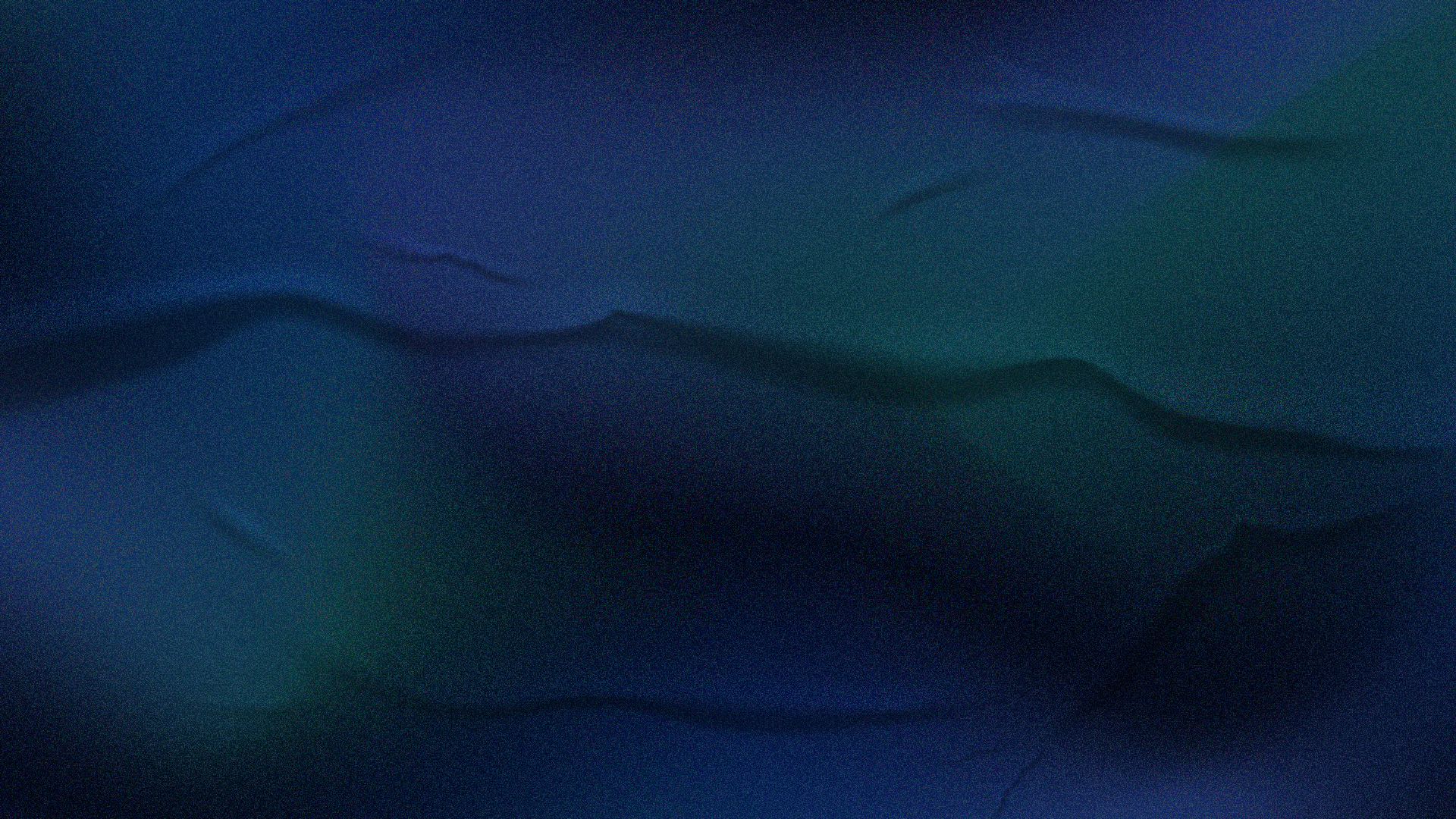 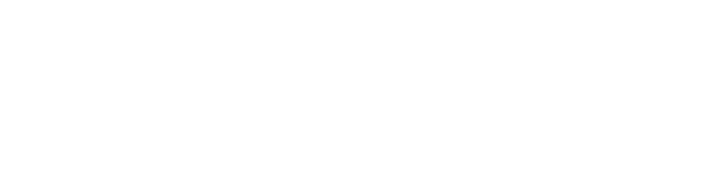 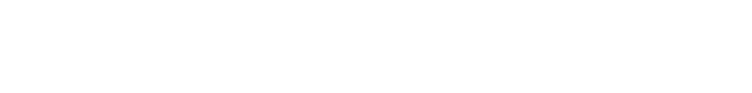